Suport curricular
Instruirea și certificarea utilizatorilor în domeniul ingineriei fabricației pentru Industria 4.0 – Ianuarie 2025
www.astiautomation.com
1
Modulul 1 – Senzori și acționări inteligente (UTM-I40-001)
Mihai-Daniel Pavel
daniel.pavel@astiautomation.com
www.astiautomation.com
2
Agenda – Modulul 1
Rolul și clasificarea senzorilor în sisteme automate, senzori pentru mărimi continue și discrete
Funcțiile principale ale senzorilor inteligenți: parametrizarea, integrarea cu sistemele de automatizare prin protocoale de comunicații ș.a.
Acționări electrice - configurarea sistemelor de acționare cu servomotor
Locul senzorilor si a acționarilor electrice in sistemele de automatizare
Studiu de caz:
Configurarea senzorilor inteligenți în sisteme de automatizare folosind protocolul de comunicație IO-Link
Configurarea, parametrizarea și acționarea unui conveyor cu servomotor
www.astiautomation.com
3
Obiective
Obiectiv general: dezvoltarea cunoștințelor și competențelor practice necesare pentru proiectarea, implementarea și integrarea sistemelor inteligente bazate pe senzori și acționări, utilizate în automatizări industriale, robotică și alte aplicații moderne
Scop: familiarizarea cu principiile de funcționare și dezvoltarea capacităților de integrare ale senzorilor și acționărilor inteligente
Rezultate așteptate: înțelegerea principiilor fundamentale, dezvoltarea abilităților practice, dezvoltarea propriilor soluții de integrare a senzorilor și acționărilor în aplicații personalizate
www.astiautomation.com
4
Terminologie
Senzor și traductor – noțiuni pe larg folosite în cadrul sistemelor de măsurare
“Senzor” înseamnă “a percepe”, foarte folosit în zona americană
“Traductor” înseamnă “a traversa”, des folosit în zona europeană
Senzor – elementul unui sistem de măsurare, care este afectat în mod direct de un fenomen, organism sau o substanță care transportă o cantitate ce urmează a fi măsurată
Traductor – dispozitiv, utilizat în măsurare, care furnizează o contitate de ieșire având o relație specifică cu cantitatea de intrare
www.astiautomation.com
5
Noțiunea de traductor
Traductorul, într-un cadru general, este un dispozitiv care convertește un semnal de o anumită natură fizică într-un semnal corespunzător având o natură fizică diferită.
În esență, un convertor de energie
Caracter dual:
Instrument de măsurat
Element tipic funcțional al sistemului de automatizare
Furnizează semnale care pot fi interpretate, deci ieșirea acestuia este, de regulă, un semnal electric
www.astiautomation.com
6
Noțiunea de traductor
Acel dispozitiv care stabilește o corespondență între o mărime fizică (variabilă de proces) variind într-un anumit domeniu prestabilit și un semnal electric calibrat conform unei stări de măsurare
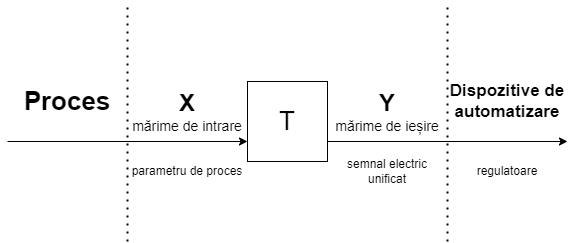 www.astiautomation.com
7
Noțiunea de senzor
Senzorul fizic este legat de modalitatea de percepție a mărimilor măsurate, sugerând o similitudine cu comportamentul uman în maniera de a obține informație despre cantitățile fizice
Senzorul presupune măsurarea unei mărimi într-o manieră similară modului de observație al omului
Prin senzori se înțeleg ansambluri de dispozitive sensibile, de mici dimensiuni, care permit determinarea unui câmp de valori pentru o mărime fizică într-o manieră similară cu organele de simț umane
www.astiautomation.com
8
Noțiunea de senzor
Def: dispozitiv care detectează și măsoară o schimbare într-un stimul fizic și o transformă într-un semnal care poate fi măsurat sau înregistrat
Prin prisma definiției, un senzor realizează aceeași funcție ca și un traductor, adică percepe starea unei mărimi fizice pe care o convertește în semnal electric
Structura funcțională a unui senzor respectă, în principiu, aceeași schemă ca a traductorului
Componentele principale:
Elementul sensibil care detectează schimbările fizice
Convertorul care transformă semnalul fizic în semnal electric
www.astiautomation.com
9
Noțiunea de senzor
În sistemele de automatizare, senzorii ajută la monitorizarea și controlul proceselor automate prin furnizarea în timp real a datelor esențiale
Structura:
ES – element sensibil
A – adaptor
ELT – element de legătură
și transmisie
SAE – surse auxiliare de
energie
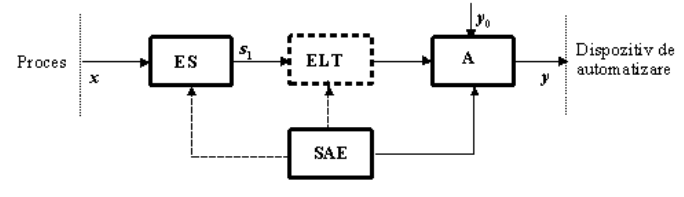 www.astiautomation.com
10
Clasificarea senzorilor
Criterii:
După necesitatea unei surse auxiliare de activare
Senzori activi
Senzori pasivi
După semnalul de ieșire
Senzori analogici
Senzori numerici
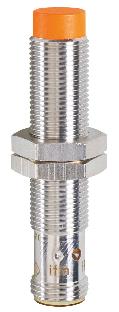 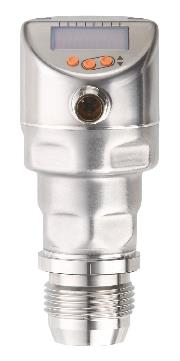 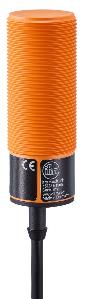 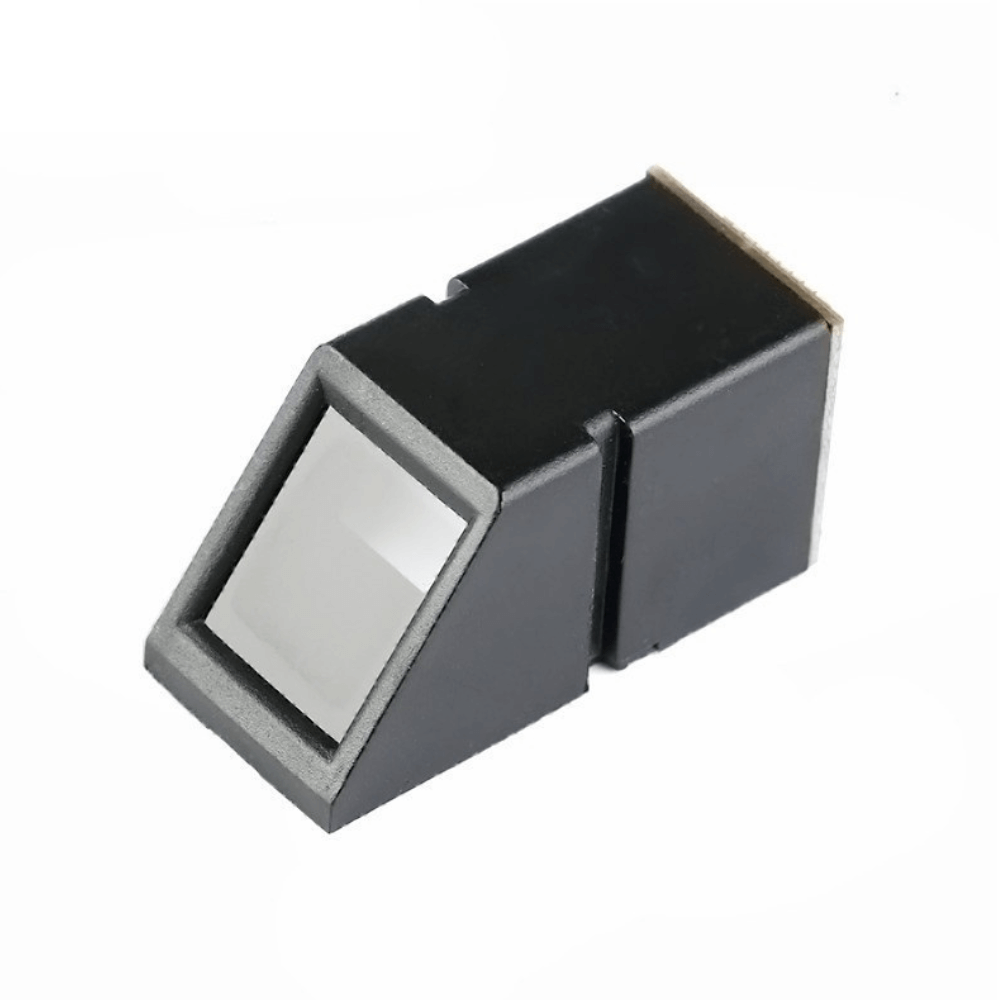 www.astiautomation.com
11
Clasificarea senzorilor
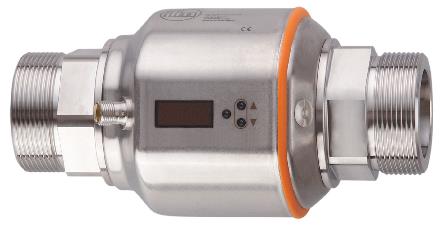 După mărimea măsurată
Senzori de temperatură
Senzori de presiune
Senzori de debit
Senzori de nivel
Senzori de umiditate
Senzori de poziție
Senzori de viteză
Sensori de accelerație
Senzori de forță
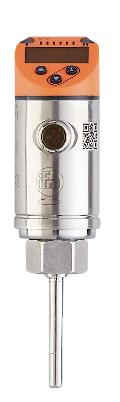 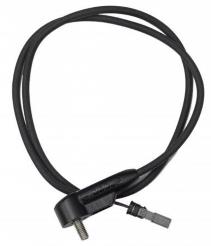 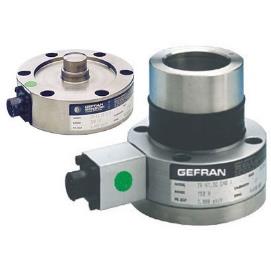 www.astiautomation.com
12
Clasificarea senzorilor
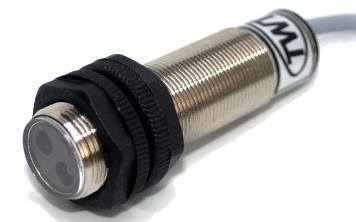 După principiul de funcționare
Rezistivi
Capacitivi
Inductivi
Optici
După cantitatea de informație oferită
Digitali
Analogici
De imagine
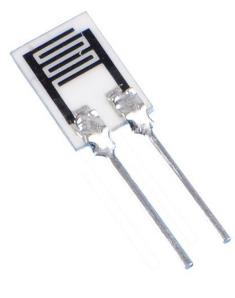 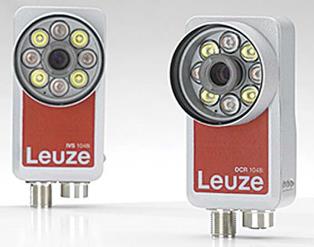 www.astiautomation.com
13
Măsurare și senzori
Măsurarea: tehnică de colectare a informațiilor despre obiecte fizice
Senzor (traductor): obiect care îndeplinește o sarcină de detectare
Exemple de senzori din biologie: corpul uman
Ochi
Urechi
Nas
Piele
www.astiautomation.com
14
Procesul de măsurare
Captarea fenomenelor din lumea fizică
www.astiautomation.com
15
Rolul senzorilor în sistemele automate
În bucla de reglare monovariabilă
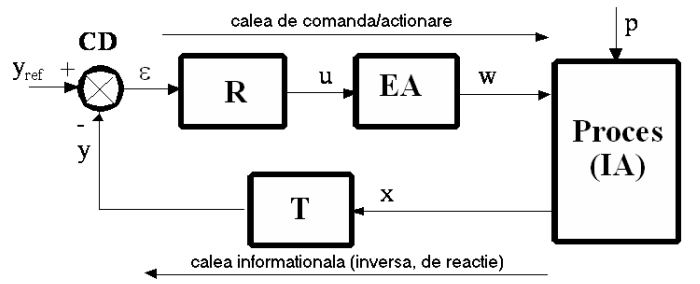 www.astiautomation.com
16
Rolul senzorilor în sistemele automate
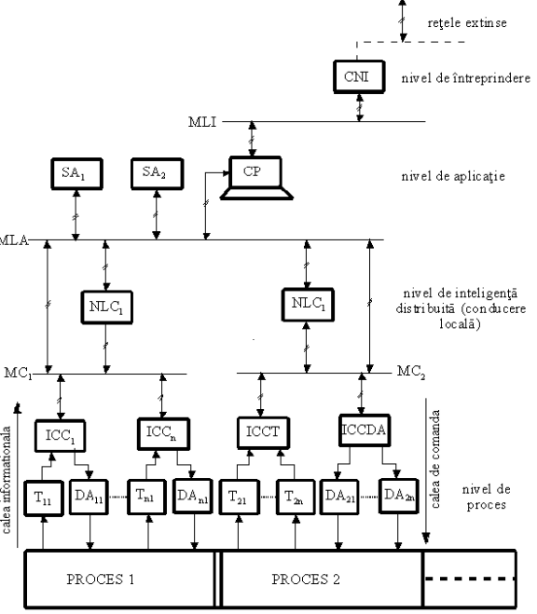 În sistemele de conducere ierarhizată
T – traductor
DA – dispozitiv de acționare
ICC – interfață de conversie și comunicație
NLC – nod local de conducere
SA1,SA2 – servere de aplicație
CP – post dispecer
CNI – conducere numerică întreprindere
MC1,MC2 – magistrală de câmp
MLA – magistrală locală de aplicație
MLI – magistrală locală de întreprindere
www.astiautomation.com
17
Rolul senzorilor în sistemele automate
Plasat pe calea informațională, are rolul de a efectua operațiile de măsurare
Pentru compatibilitatea cu dispozitivele de automatizare, semnalele sunt standardizate (unificate)
www.astiautomation.com
18
Alegerea senzorilor în aplicații industriale
Domeniul de măsurare: verificarea intervalului specific în care senzorul poate măsura cu precizie valoarea dorită (de ex. temperatura de la -50°C la 150°C)
Precizia de măsurare: verificarea capacității senzorului de a măsura constant aceeași valoare într-un interval de timp
Acuratețea: siguranța că măsurătorile se apropie de valoarea reală
Viteza de răspuns la schimbările de mediu
www.astiautomation.com
19
Alegerea senzorilor în aplicații industriale
Capacitatea senzorului de a rezista în condiții industriale dificile (praf, umezeală, temperaturi extreme, vibrații)
Interfețe de comunicație:  compatibilitatea cu sistemele de automatizare existente și tipul de interfață de comunicare suportat (analogic, digital, protocoale specifice precum IO-Link, Modbus, Profinet)
Tipul de alimentare (de ex. 24VDC) și consumul de energie al senzorului
Dimensiunile fizice și forma senzorului trebuie să se potrivească spațiului disponibil în aplicație
www.astiautomation.com
20
Alegerea senzorilor în aplicații industriale
Prețul senzorului și costul total de implementare
Durata de viață a senzorului
Scalabilitate și flexibilitate: capacitatea de adaptare la schimbările viitoare ale aplicației sau sistemului
Compatibilitatea cu celelalte dispozitive din proces (PLC-uri sau roboți industriali)
www.astiautomation.com
21
Senzori inteligenți
Def: un senzor care combină funcțiile de detectare și măsurare cu capacități de procesare a datelor și comunicații, oferind informații mai detaliate și mai precise.
Parametrizarea senzorilor inteligenți reprezintă procesul de ajustare a setărilor de bază și calibrarea direct pe senzor.
Diagnoza: monitorizarea propriei funcționări și raportarea erorilor sau necesității de întreținere
Integrarea cu rețele și sisteme de automatizare prin protocoale standard (ex. Modbus, Profinet, IO-Link)
www.astiautomation.com
22
Senzori inteligenți
Protocolul Modbus
Protocolul Profinet
Protocol de comunicație deschis
Utilizat pentru a schimba informații între dispozitivele de automatizare industrială
Simplu și ușor de implementat
Suportă comunicație serială (RTU) cât și comunicație prin ethernet (TCP)
Protocol de comunicație bazat pe ethernet
Permite transferul rapid și fiabil între dispozitivele de automatizare
Permite configurarea rețelelor în topologii variate (liniare, în stea, în inel)
Include funcționalități avansate de securitate pentru protecția datelor
www.astiautomation.com
23
Senzori inteligenți
Protocolul IO-Link
Protocol standardizat IEC 61131-9 pentru conectarea senzorilor și elementelor de acționare inteligente în sistemele de automatizare
Permite configurarea și parametrizarea ușoară a dispozitivelor direct din sistemul de control
IO-Link suportă transferul bidirecțional de date, permițând nu doar colectarea datelor de la senzori și actuatoare, dar și trimiterea de comenzi și parametri către aceste dispozitive
Este compatibil cu infrastructurile de cablare standard (de ex. cabluri de senzori M12), facilitând integrarea în sistemele de automatizare deja existente
www.astiautomation.com
24
Senzori inteligenți
Componente:
Senzor și/sau actuator
Microprocesor pentru procesarea locală a datelor
Memorie de stocare pentru înregistrarea datelor și istoricul măsurătorilor
Dispozitiv de comunicații (port de comunicație)
Beneficii:
Precizie crescută: măsurători mai exacte și consistente datorate procesării locale
Integrare facilitate: simplificarea conexiunilor și comunicării în sisteme complexe
Întreținere proactivă: monitorizare continuă și autodiagnostic
www.astiautomation.com
25
Senzori inteligenți
Aplicații tipice:
Monitorizarea mediului industrial
Controlul proceselor în timp real
Implementarea în sisteme de Internet of Things (IoT) pentru colectarea și analiza datelor
Exemple:
Senzori de proximitate inteligenți cu autocalibrare
Senzori de temperatură cu comunicație IO-Link
Senzori de presiune cu funcții de autodiagnostic și alerte integrate
www.astiautomation.com
26
Studiu de caz: Configurarea senzorilor folosind protocolul IO-Link
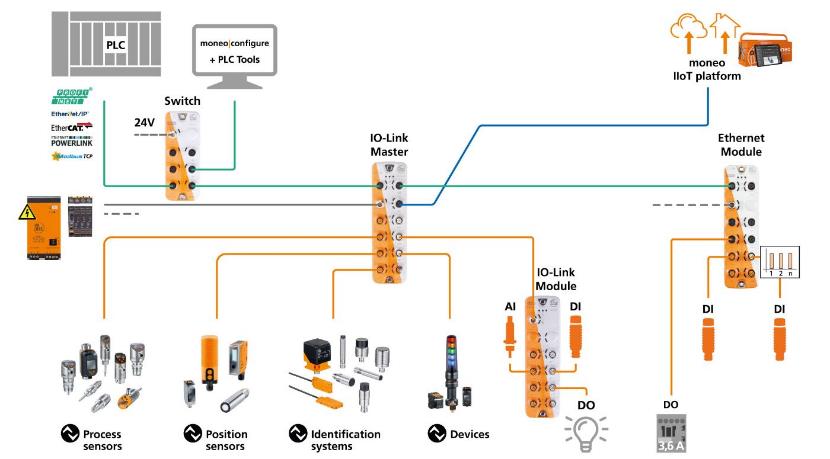 Moneo IFM: download page
AL1100 IFM: product page
O5D100 IFM: product page
www.astiautomation.com
27
Studiu de caz: Configurarea senzorilor folosind protocolul IO-Link
IFM Moneo – Main Menu – Waiting to scan the LAN
www.astiautomation.com
28
Studiu de caz: Configurarea senzorilor folosind protocolul IO-Link
Network Scan Interface – Select the LAN Interface  to identify IFM products
www.astiautomation.com
29
Studiu de caz: Configurarea senzorilor folosind protocolul IO-Link
IO-Link Master with O5D100 sensor detected – Overview of the network
www.astiautomation.com
30
Studiu de caz: Configurarea senzorilor folosind protocolul IO-Link
Accessible data of AL1100 device – Configure device parameters
www.astiautomation.com
31
Studiu de caz: Configurarea senzorilor folosind protocolul IO-Link
Accessible data of O5D100 device – Configure device parameters
www.astiautomation.com
32
Master IO-Link cu interfață PROFINET
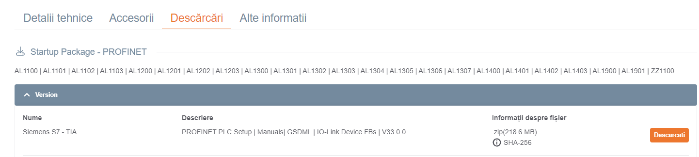 Master IO-Link AL1304
www.astiautomation.com
33
Senzor de culoare O5C500
Senzor de culoare O5C500
www.astiautomation.com
34
Integrarea cu un PLC
Configurarea unui PLC se va face în detaliu la modulul 2
Exemplu simplu de integrare a unui senzor inteligent
www.astiautomation.com
35
Detalii proiect – PLC 1215C
www.astiautomation.com
36
Detalii proiect – AL1304
www.astiautomation.com
37
Folosirea senzorului în PLC
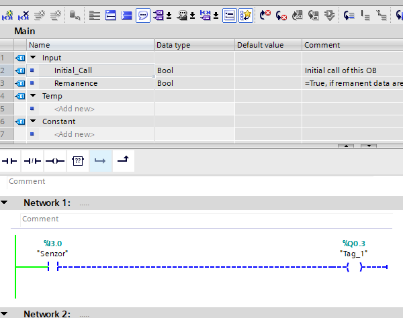 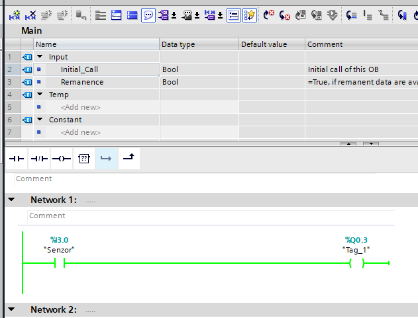 www.astiautomation.com
38
Acționări electrice
Def: un sistem sau dispozitiv care convertește energia electrică în mișcare mecanică pentru a controla sau manipula un mecanism sau proces
Componente:
Motorul electric care transformă energia electrică în energie mecanică
Controler care gestionează funcționarea motorului prin intermediul unor comenzi electrice
Sursa de alimentare care furnizează energia necesară funcționării sistemului de acționare
Porche Electric Engine Manufacturing
BMW Electric Motor Manufacturing
www.astiautomation.com
39
Tipuri de acționări electrice
Servomotoare: motoare controlate cu precizie pentru aplicații care necesită poziționare exactă
Motoare pas cu pas: motoare care se deplasează în trepte discrete, ideale pentru controlul poziționării
Motoare DC și AC: motoare alimentate cu curent continuu (DC) sau alternativ (AC)
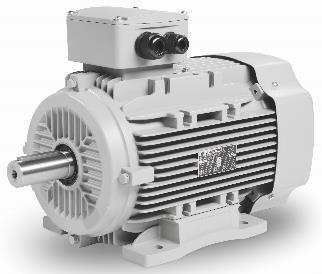 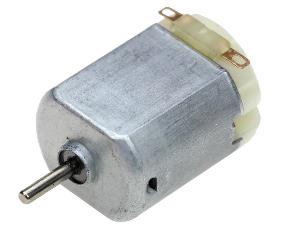 www.astiautomation.com
40
Motoare de curent alternativ
Motoare asincrone
Motorul de inducție trifazat (sau motorul asincron trifazat) este cel mai folosit motor electric în acționările electrice de puteri medii și mari. Statorul motorului de inducție este format din armătura feromagnetică statorică pe care este plasată înfășurarea trifazată statorică necesară producerii câmpului magnetic învârtitor. Rotorul este format din armătura feromagnetică rotorică în care este plasată înfășurarea rotorică.
Motorul se numește asincron pentru că turația rotorului este întotdeauna mai mică decât turația câmpului magnetic învârtitor, denumită și turație de sincronism. Dacă turația rotorului ar fi egală cu turația de sincronism atunci nu ar mai avea loc fenomenul de inducție electromagnetică, nu s-ar mai induce curenți în rotor și motorul nu ar mai dezvolta cuplu.
www.astiautomation.com
41
Motor de inducție monofazat
În cazul în care sistemul trifazat de tensiuni nu este accesibil, cum este în aplicațiile casnice, se poate folosi un motor de inducție monofazat. Curentul electric monofazat nu poate produce câmp magnetic învârtitor ci produce câmp magnetic pulsatoriu (fix în spațiu și variabil în timp). Câmpul magnetic pulsatoriu nu poate porni rotorul, însă dacă acesta se rotește într-un sens, atunci asupra lui va acționa un cuplu în sensul său de rotație.
How does an induction motor work?
www.astiautomation.com
42
Motorul de inducție
Nu are comutator sau perii
Primul motor care a permis transferul de la DC la AC
Modul de funcționare: folosește 2 înfășurări, similar modului de funcționare al transformatorului. Inducția transferă energia electrică între cele două înfășurări
Aplicații: pompe, lifturi, macarale, dispozitive de ridicare, compresoare, ventilatoare de evacuare, strunguri, pompe de extracție, strivitoare, mori, industria textilă
Avantaje: turații mari, nu pe perii (nu se tocesc), funcționează pe curent alternativ
Dezavantaje: funcționează în parametrii normali doar daca viteza și turația sunt constante
www.astiautomation.com
43
Motorul de inducție
www.astiautomation.com
44
Alte tipuri de motoare de curent alternativ
Motorul de turație
Este tot un motor de inducție capabil să funcționeze chiar și când rotorul este oprit
Avantaje: precise înaltă, servocontrol, durată mare de viață
Motorul universal
Motor de putere ce poate fi folosit atât în AC cât și în DC (Redresorul pentru conversia din AC în DC și Invertorul pentru conversia din DC în AC)
Rotorul motorului de AC are mai multe bobine (mai puține înfășurări pe bobină) decât motorul de DC pentru a reduce inductanța
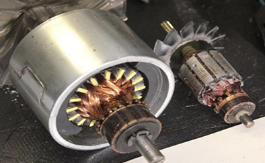 www.astiautomation.com
45
Alte tipuri de motoare de curent alternativ
Motorul universal
Motoarele pe AC folosesc rotoare laminate
Schimbarea sensului de rotație se face fie prin schimbarea polarității tensiunii de alimentare, fie prin schimbarea câmpului magnetic de excitație
Avantaje: viteze mari, turații mari, dimensiuni mici
Dezavantaje: periile se strică în timp
Aplicații: dispozitive sub 1000W, dispozitive electronice, unelte electrice, unelte de putere
Motorul cu rotorul în scurt-circuit
Este un motor de AC cu o singură fază
Cilindrul este format din oțel, având bare de cupru integrate pe toată lungimea cilindrului
Avantaje: permite o turație mare
Dezavantaje: pornire grea, necesită turație mică la pornire
Se folosește la ventilatoare
www.astiautomation.com
46
Motorul sincron
Motoarele sincrone au fost utilizate in cel de-al doilea razboi mondial pentru a transmite pozitia dispozitivelor militare la un centru de comanda si control
Există două tipuri de motoare sincrone
Motoare de turație pentru poziționare sau deplasare
Motoare de control la turații și viteze mari pentru detecția erorilor în sistemele servo și sistemele de control automat
Dezavantaje: la turații variabile se oprește motorul
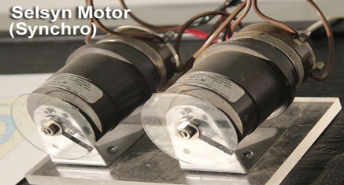 www.astiautomation.com
47
Motoare de curent continuu
În funcție de modul de conectare a înfășurării de excitație motoarele de curent continuu se clasifică în:
Motor cu excitație independentă unde înfășurarea statorică și înfășurarea rotorică sunt conectate la două surse separate de tensiune
Motor cu excitație paralelă unde înfășurarea statorică și înfășurarea rotorică sunt legate în paralel la aceași sursă de tensiune
Motor cu excitație serie unde înfășurarea statorică și înfășurarea rotorică sunt legate în serie
Motor cu excitație mixtă unde înfășurarea statorică este divizată în două înfășurări, una conectată în paralel și una conectată în serie
Pentru acționări electrice de puteri mici și medii, sau pentru acționări ce nu necesită câmp magnetic de excitație variabil, în locul înfășurărilor statorice se folosesc magneți permanenți
www.astiautomation.com
48
Motoare de curent continuu
www.astiautomation.com
49
Motor cu excitație paralelă
Este un motor cu perii
Atât statorul cât și rotorul folosesc aceeași tensiune de intrare
Avantaje: reglează automat viteza (exemplul benzii transportoare: cand se amplasează o greutate ridicată se mărește automat viteza pentru a asigura o deplasare la o viteză constantă)
Sunt folosite în industria auto datorită simplității de implementare și costuri reduse (deschiderea/ inchiderea electrică a geamurilor, poziționarea scaunelor, etc)
Folosite în orice industrie (de la liniile de fabricație până la calculatoare)
Motor cu excitație paralelă
www.astiautomation.com
50
Alte tipuri de motoare de curent continuu
Motorul pas cu pas
Este un motor fără perii care permite o deplasare precisă, presetată, de la un punct la altul (scanner, HDD, dispozitive laser)
Motor pas cu pas
Motorul de curent continuu fără miez
Miezul de aluminiu sau de cupru se învârte în jurul unui magnet
Se folosește în industria IT
Se încălzesc foarte repede și necesită ventilare
Motorul de curent continuu plat
Similar celui fără miez
Permite controlul vitezei în timp real
Motor plat
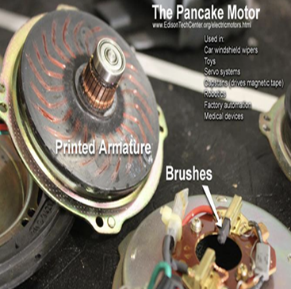 www.astiautomation.com
51
Structura generală a unui sistem de acționare
www.astiautomation.com
52
Structura generală a unui sistem de acționare
Sursele de energie asigură fluxul energetic necesar funcționării fiecărui modul al sistemului
Controlerul compară parametrii curenți ai mișcării cu cei impuși și realizează corecturile necesare
Amplificatorul de putere amplifică semnalul corectat într-un semnal de intrare pentru sistemul mecanic reprezentat prin transmisie și sarcină
www.astiautomation.com
53
Avantajele sistemului de acționare electrică
Disponibilitatea cvasigenerală a energiei electrice
Simplitate în racordarea la rețeaua electrică
Fiabilitate ridicată și construcție robustă
Modalități simple de reglare a mișcării
Compatibilitatea sistemului de acționare cu sistemul de comandă
Cost redus
Motorul de acționare este componenta principală a sistemului și are rolul de a regla viteza
www.astiautomation.com
54
Dezavantajele sistemului de acționare electrică
Pericolul de electrocutare
Pericolul de explozie în medii inflamabile
Raport nefavorabil masă/ putere asociată
Pierderi mecanice care apar în urma procesului de ventilare, frecare statică și vâscozitate
Pierderi electrice care apar datorită conductorilor
Pierderi magnetice care apar datorită scurgerilor sau datorită materialului utilizat (fier)
www.astiautomation.com
55
Structura elementelor de acționare electrică
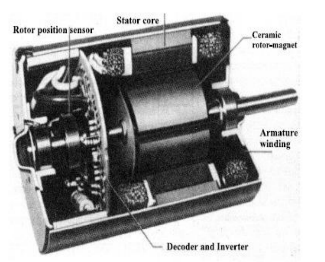 Elementele principale ale unui motor:
Rotor
Stator
Înfășurări

Un element de acționare electric cuprinde un element fix numit stator și un element variabil numit rotor
Cele două elemente sunt separate ca poziționare la o distanță ce variază între 0.1mm și 2mm
Dpdv magnetic, distanța trebuie să fie cât mai mică
www.astiautomation.com
56
Principiul de funcționare al unui motor electric
Curentul din interiorul unui conductor electric se mișcă în cadrul unui câmp magnetic => câmp electromagnetic
Actuatorii oferă posibilitatea de a converti energia electrică în energie mecanică și invers (legea lui Lorentz)
Actuatorul funcționează în modul motor când energia electrică este transformată în energie mecanică și în modul generator când energia mecanică este transformată în energie electrică
Atunci când un actuator folosește și energie electrică și energie mecanică, acesta poartă denumirea de disipator (la frânarea motorului)
www.astiautomation.com
57
Descrierea componentelor: Statorul
Construit din magneți și reprezintă punctul de închidere al câmpului magnetic
Statorul oferă protecție și stabilitate actuatorului
Cuprinde înfășurări de cupru pentru generarea de câmp magnetic și de forță magnetică
Dacă se folosesc magneți permanenți atunci înfășurările pot sa nu apară
Pentru a diminua pierderile magnetice, statorul are o structură laminată
www.astiautomation.com
58
Descrierea componentelor: Rotorul
Reprezintă partea mobilă a motorului, poziționat la capătul statorului
Cuprinde de asemenea înfășurări de cupru având rolul de a genera o forță magnetică atunci când înfășurările sunt traversate de un curent în cadrul unui câmp magnetic (fenomen denumit comutație)
Rotorul cuprinde la capăt o structură metalică cu proprietăți magnetice, mișcarea fiind în funcție de mișcarea generată de câmpul magnetic al statorului
www.astiautomation.com
59
Descrierea componentelor: Înfășurările
Se regăsesc atât la nivel de stator, cât și la nivel de rotor și au două funcții specifice:
Generare de câmp magnetic (înfășurări subțiri, curenți mici)
Generare de forță în cadrul câmpului magnetic (înfășurări mai groase, curenți mai mari)
Pot fi înlocuite cu magneți permanenți
Datorită pierderilor generate în procesul de conductivitate, pierderile încălzesc actuatorul
www.astiautomation.com
60
Caracteristici ale acționărilor electrice
Precizie și control: capacitatea de a controla precis viteza, poziția și cuplul motorului
Feedback: utilizarea senzorilor pentru monitorizarea și ajustarea funcționării în timp real
Eficiență energetică: optimizarea consumului de energie pentru funcționare economică
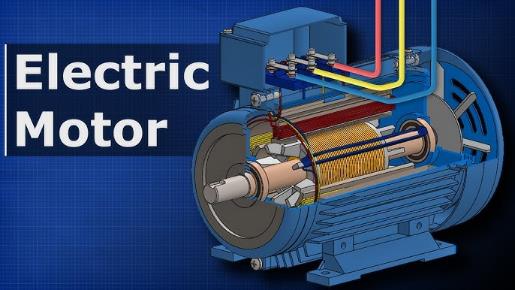 www.astiautomation.com
61
Beneficiile acționărilor electrice
Fiabilitate: operare constantă și fiabilă în diverse condiții
Versatilitate: adaptabilitate la o gamă largă de aplicații industriale și comerciale
Automatizare: facilitează implementarea sistemelor de automatizare complexe
Exemple:
Servomotoarele utilizate în robotică pentru control precis al mișcărilor
Motoare pas cu pas în imprimante 3D pentru poziționare exactă
Motoare AC în sistemele de climatizare și ventilare
www.astiautomation.com
62
Studiu de caz: servomotorul
Un servomotor (sau servo motor sau servo) este un element de acționare care permite controlul poziției (unghiulară sau liniară), viteza și accelerația într-un sistem mecanic
Este compus dintr-un motor potrivit, cuplat la un senzor care să ofere feedback de poziție și un controler dedicat confecționat specific pentru servomotor
Termenul de servomotor este folosit în mod deosebit atunci când ne referim la un motor folosit în sistemele de reglare automată în bucla de control închisă
Sunt folosite în aplicații de robotică,
mașini CNC și producția automată
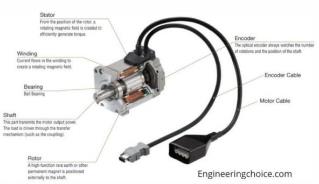 www.astiautomation.com
63
Servomotor vs Motor pas cu pas
Servomotorul este folosit în general în aplicații care necesită performanțe și precizie mult mai mari decât ce ne oferă un motor pas cu pas
Motoarele pas cu pas pot fi folosite în sisteme de cotnrol în buclă deschisă pentru controlul poziției, fără să folosească un encoder pentru feedback-ul de poziție (semnalul de control specifică deja numărul de pași pe care trebuie să îi execute)
Motoarele pas cu pas presupun costuri mult mai mici decât un servomotor
www.astiautomation.com
64
Encoderul servomotorului
Cele mai simple servomotoare folosesc potențiometre rezistive pentru controlul poziției (primitiv)
Servomotoarele moderne folosesc encodere rotative, fie absolute (păstrează poziția și în lipsa unei surse de alimentare), fie incrementale (mai simple și presupun costuri mai mici)
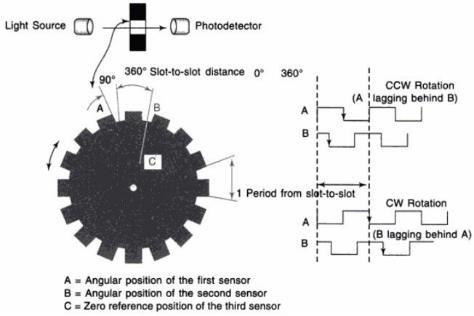 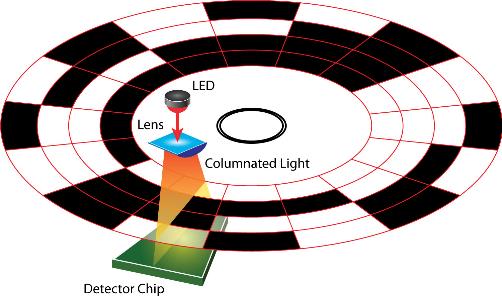 www.astiautomation.com
65
Tipuri de motoare: servomotor
Tipul de motor folosit nu este de o importanță majoră
Tipuri diferite de motoare sunt folosite în componența servomotorului
Cele mai simple sunt motoarele de curent continuu cu perii
Servomotoarele industriale de costuri mici folosesc chiar și motoare de curent continuu fără perii
În aplicații industriale de puteri mari, se folosesc motoare de curent alternativ cu inducție
Pentru performanțe foarte înalte, se folosesc motoare de curent alternativ, fără perii, cu magneți permanenți
www.astiautomation.com
66
Principii de funcționare - servomotor
Def: motor electric capabil să controleze cu precizie poziția, viteza și cuplul
Componente:
Motor: DC sau AC
Controler (Driver): unitate electronică care gestionează alimentarea motorului și interpretează semnalele de feedback
Encoder: dispozitiv care monitorizează poziția și viteza arborelui motorului
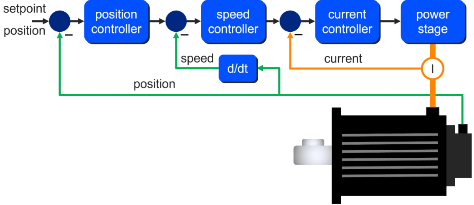 www.astiautomation.com
67
Principii de funcționare - servomotor
Funcționarea: controlerul motorului primește un semnal de referință (de ex. poziția dorită) și acesta calculează eroarea dintre poziția actuală și cea dorită, iar în funcție de eroarea calculată controlerul ajustează alimentarea motorului pentru a reduce eroarea și a atinge poziția dorită
Moduri de operare:
Modul de poziție: controlul precis al poziției
Modul de viteză: controlul vitezei de rotație
Modul de cuplu: controlul forței de torsiune
www.astiautomation.com
68
Tipuri de servomotoare
De regulă, servomotoarele se clasifică în
Servomotoare în buclă deschisă
Servomotoare în buclă închisă
Servomotoarele în buclă închisă oferă capabilități mult mai ridicate de control și sunt mult mai frecvente
Performanțele servomotoarelor
Cuplul dezvoltat, forța pe care o poate aplica un astfel de motor, măsurată în kg-cm
Ex: un servomotor cu cuplu de 25kg poate ridica un corp de masă 25kg la 1cm față de arborele motorului. Această putere scade cu distanța.
Performanțele depind de sursa de alimentare, o tensiune mai mare rezultă într-un cuplu mai mare
www.astiautomation.com
69
Mecanismul de control
Controlerul trimite un semnal de tip Pulse-Width-Modulation (PWM) către servomotor, care reprezintă poziția dorită
Durata pulsurilor determină direct poziția motorului
Servomotorul menține poziția până când un nou semnal este primit de la controler, moment în care acesta se ajustează conform comenzii
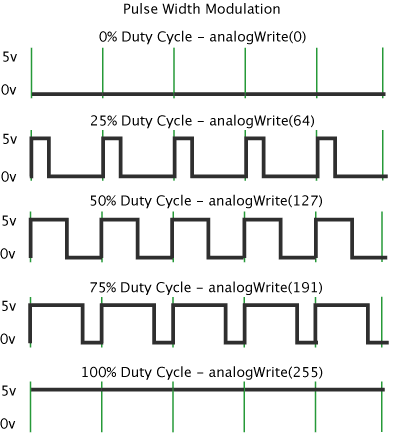 www.astiautomation.com
70
Mecanismul de control
www.astiautomation.com
71
Studiu de caz: Configurarea, parametrizarea și acționarea unui conveyor cu servomotor
V-ASSISTANT main interface – select communication type: USB in this case
www.astiautomation.com
72
Studiu de caz: Configurarea, parametrizarea și acționarea unui conveyor cu servomotor
Search for available online devices
www.astiautomation.com
73
Studiu de caz: Configurarea, parametrizarea și acționarea unui conveyor cu servomotor
SINAMICS V90 with SIMOTICS motor available data – configure online parameters
www.astiautomation.com
74
Studiu de caz: Configurarea, parametrizarea și acționarea unui conveyor cu servomotor
PROFINET control telegram: Standard telegram (IN/OUT) encoding
www.astiautomation.com
75
Studiu de caz: Configurarea, parametrizarea și acționarea unui conveyor cu servomotor
PROFINET parameters: change PROFINET name, IP address and subnet mask
www.astiautomation.com
76
Studiu de caz: Configurarea, parametrizarea și acționarea unui conveyor cu servomotor
Control parameters: ramp-up and ramp-down time (configurable)
www.astiautomation.com
77
Studiu de caz: Configurarea, parametrizarea și acționarea unui conveyor cu servomotor
Configure Digital Inputs and Outputs of the Servodrive
www.astiautomation.com
78
Studiu de caz: Configurarea, parametrizarea și acționarea unui conveyor cu servomotor
All available parameters of the current drive and motor
www.astiautomation.com
79
Studiu de caz: Configurarea, parametrizarea și acționarea unui conveyor cu servomotor
Test internal inputs and outputs of the drive - diagnostics
www.astiautomation.com
80
Studiu de caz: Configurarea, parametrizarea și acționarea unui conveyor cu servomotor
Test motor parametrization – diagnostics (acceleration, ramp-up, ramp-down, power consumption)
www.astiautomation.com
81
Studiu de caz: Configurarea, parametrizarea și acționarea unui conveyor cu servomotor
Example of commissioning – testing the Jog features
www.astiautomation.com
82
Integrarea cu un PLC
Configurarea unui PLC se va face în detaliu la modulul 2
Exemplu simplu de integrare a unui servo motor cu servo drive
www.astiautomation.com
83
Detalii proiect – PLC 1214C
www.astiautomation.com
84
Detalii proiect – Sinamics V90 PN
www.astiautomation.com
85
Funcție PLC pentru controlul motorului
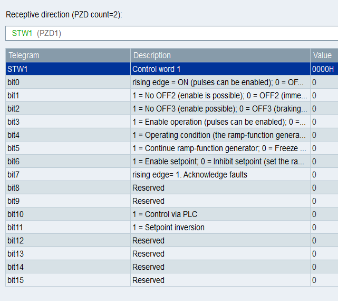 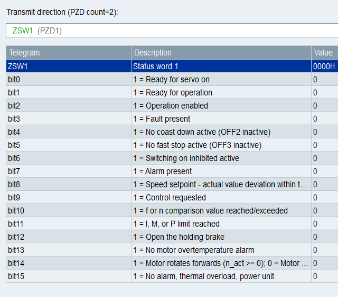 www.astiautomation.com
86
Folosirea funcției în PLC
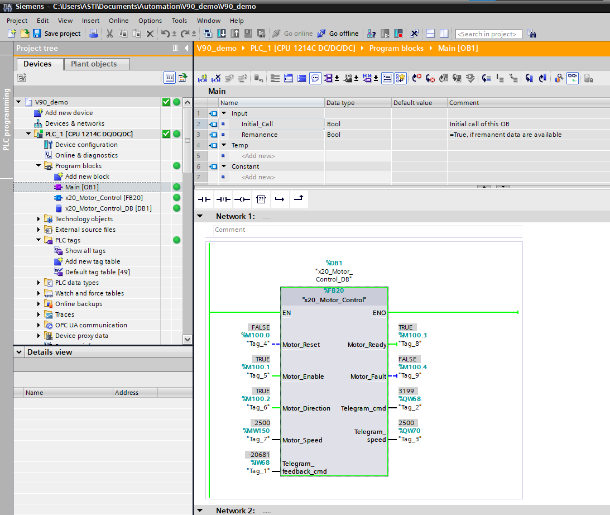 www.astiautomation.com
87
Direcții viitoare
Rețele de senzori wireless în industrie
Integrarea senzorilor inteligenți în rețele IoT
Acționări inteligente în robotică (Control adaptiv)
Vehicule autonome (Sensor fusion)
Creșterea utilizării AI și ML în senzoristică (autocalibrare)
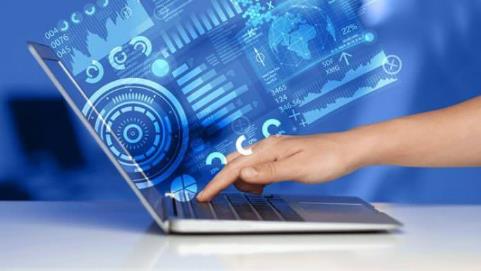 www.astiautomation.com
88
Tendințe și direcții de dezvoltare
Smart automation și Smart factories
Mentenanța predictivă și anticiparea defecțiunilor
Sisteme autonome de control pentru producția de masă
Rețele industriale de senzori (IIoT) pentru optimizarea proceselor
Eficiență energetică și sustenabilitate
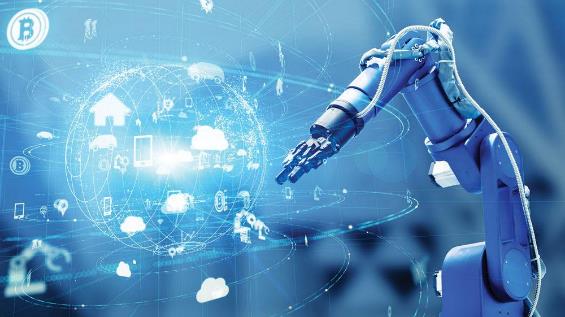 www.astiautomation.com
89
Tendințe și direcții de dezvoltare
Control de precizie și adaptabilitate
Sisteme care își ajustează parametrii în funcție de sarcina realizată
Control bazat pe AI
Îmbunătățirea proceselor de control și optimizarea producției folosind algoritmi de învățare automată
Robotică industrială și roboți colaborativi (coboți)
Dezvoltarea sistemelor care permit oamenilor și roboților să lucreze în siguranță
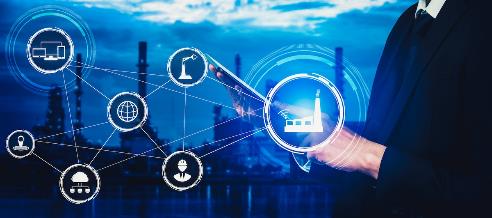 www.astiautomation.com
90
Recapitulare
Conceptul de senzor și acționări inteligente: definiții, tipuri și rolul lor în automatizare
Principii de funcționare: cum funcționează și tehnologiile utilizate
Aplicații practice: exemple din industrie
Tendințe și inovații: evoluția tehnologiilor și direcții de viitor
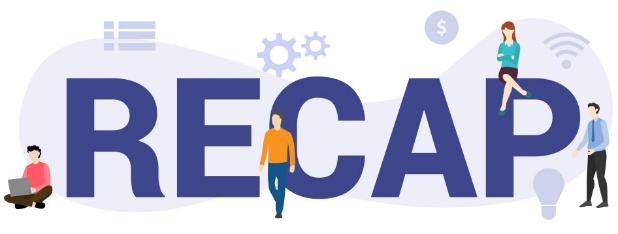 www.astiautomation.com
91
Concluzii
Importanța senzorilor și a acționărilor inteligente pentru automatizarea proceselor și creșterea eficienței operaționale
Interconectivitatea și integrarea senzorilor și acționărilor inteligente în aplicații de control industrial, facilitând schimbul de informații și coordonarea diferitelor componente
Impactul asupra industriei și societății prin creșterea productivității, reducerea costurilor și îmbunătățirea calității vieții
Provocări și soluții (interoperabilitatea)
Viitorul tehnologiilor inteligente (integrarea cu AI și ML)
www.astiautomation.com
92
Q&A
Invitarea participanților să pună întrebări suplimentare
Clarificarea punctelor neînțelese sau complexe
Discuții deschise despre implementări reale ale IIoT
Mulțumiri pentru participare și încurajarea aprofundării temei
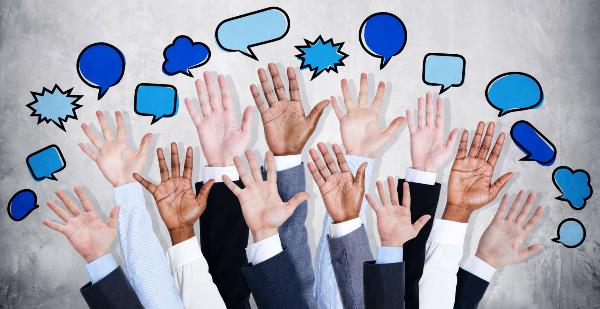 www.astiautomation.com
93
Bibliografie
Smart sensors – overview – ScienceDirect Smart Sensors
Smart actuators – a review – ResearchGate Smart Actuators
Siemens servo drives – Siemens Servo Drives
Industrial wireless sensor and actuator networks - Wiley Industrial wireless sensors
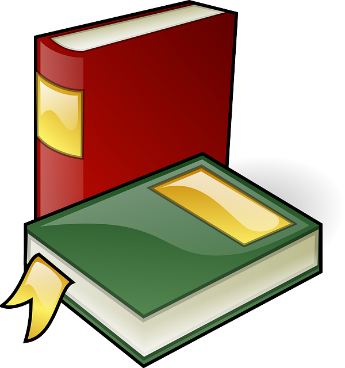 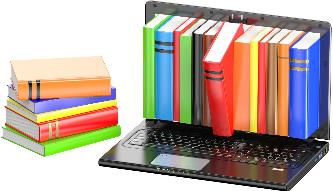 www.astiautomation.com
94
Feedback
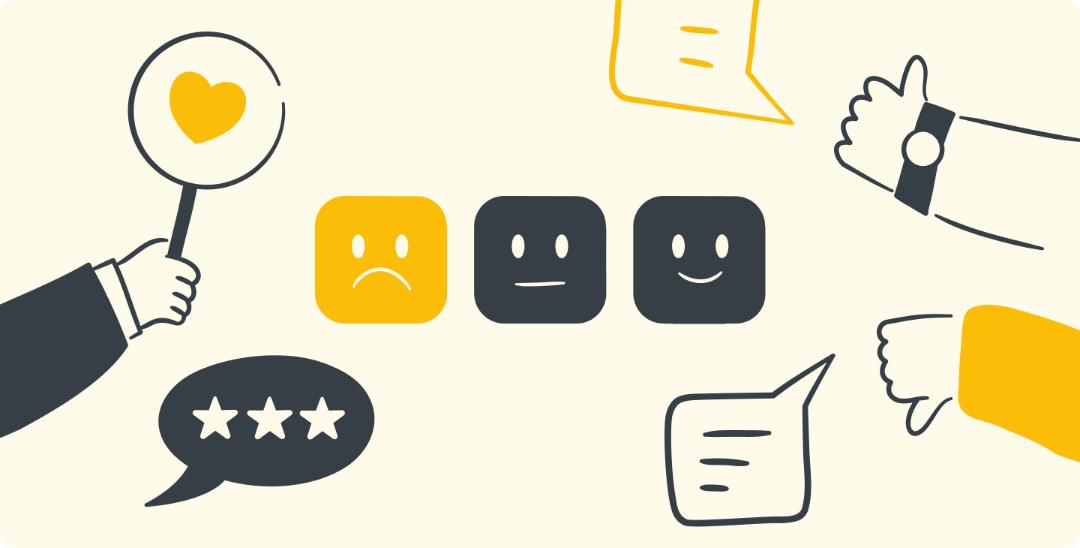 www.astiautomation.com
95
Vă mulțumim!
www.astiautomation.com
96